Ing2_pred_3
2. 	Přesnost měření a vytyčování vodorovných a zenitových úhlů

Chyby měření úhlů 

Dostředění přístroje a cíle
Chyba ve čtení
Chyba v cílení
Přístrojové vady
1
Ing2_pred_3
Chyby měření úhlů

Vliv chyby v dostředění přístroje na měřený směr
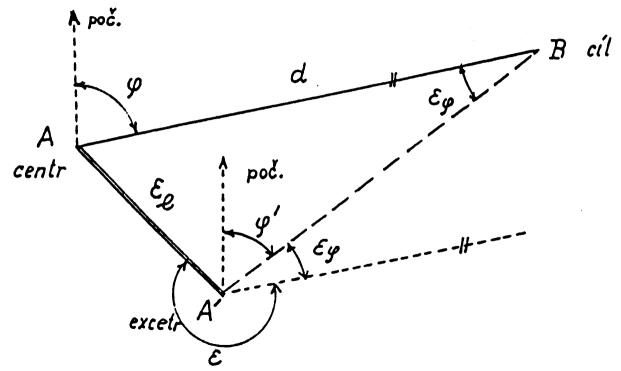 2
Ing2_pred_3
Chyby měření úhlů

Vliv chyby v dostředění přístroje a cíle na vytyčovaný směr
	(zařazení bodu do přímky)
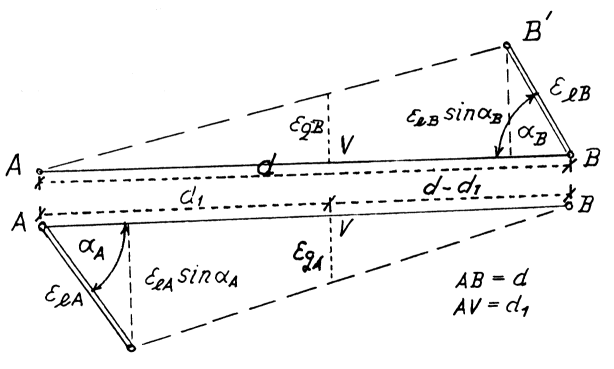 3
Ing2_pred_3
Chyby měření úhlů

Vliv chyby v dostředění přístroje a cílů na měřený úhel
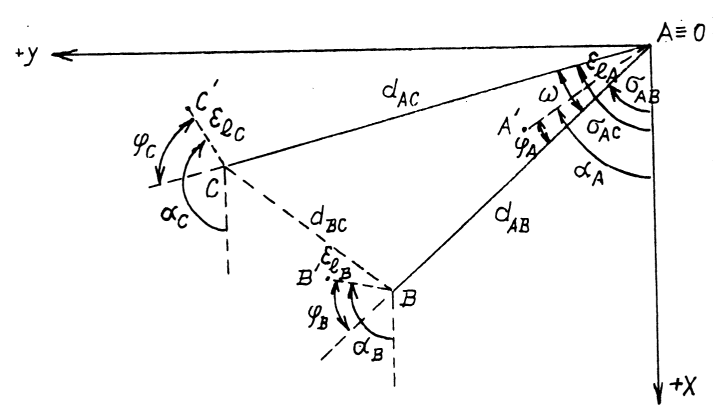 4
Ing2_pred_3
Chyby měření úhlů

Vliv chyby v dostředění přístroje a cílů na měřený úhel
	se = 1 mm
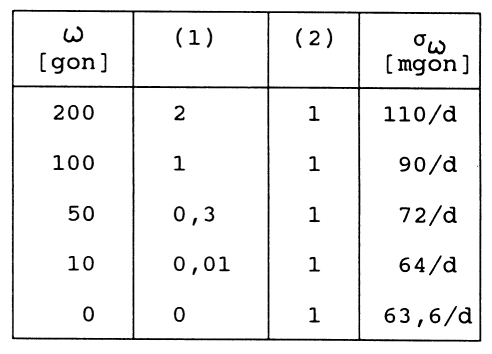 5
Ing2_pred_3
Chyby měření úhlů

Přesnosti dostředění různými pomůckami

Nucená centrace – trojpodstavcová souprava	0,1 mm
Nucená centrace – koule – zděř			0,01 mm

Optická centrace – v jednom směru			0,3 – 0,4 mm
Optická centrace – v všech směrech		0,6 – 0,7 mm

Tuhá olovnice (centrační tyč)			1,0 mm
Olovnice 					3 – 5 mm

(Důležitý je i tvar a „kvalita“ vyznačení bodu).
6
Ing2_pred_3
Chyby měření úhlů

Chyba ve čtení

Závislá především na použité čtecí pomůcce:

Mřížka 			:	¼ nejmenšího dílku
Koincidence		:	2x velikost nejmenšího dílku
Elektronické čtení	:	dle technologie, již se obvykle neuvádí
					(dříve 0,15 – 0,20 mgon)

Chyba v cílení

Závisí na
vlastnostech dalekohledu a kvalitě teodolitu
Cílové značce
Prostředí
Měřiči

Uvádí se přesnost cílení 0,6 mgon/ 0,4 mgon až 0,2 mgon pro běžné/lepší a optimální podmínky (takřka laboratorní, vysoce kvalitní vybavení).
7
Ing2_pred_3
Chyby měření úhlů

Přístrojové vady

Chyba z mimostředné alhidády
Chyba z nestejnoměrného dělení kruhu
Kolimační vada (záměrná není kolmá na točnou teodolitu)
Úklonná vada (záměrná není kolmá na točnou dalekohledu)
Odklon točné osy alhidády od svislice (rekt. alhidádové libely)
8
Ing2_pred_3
Konec 
9